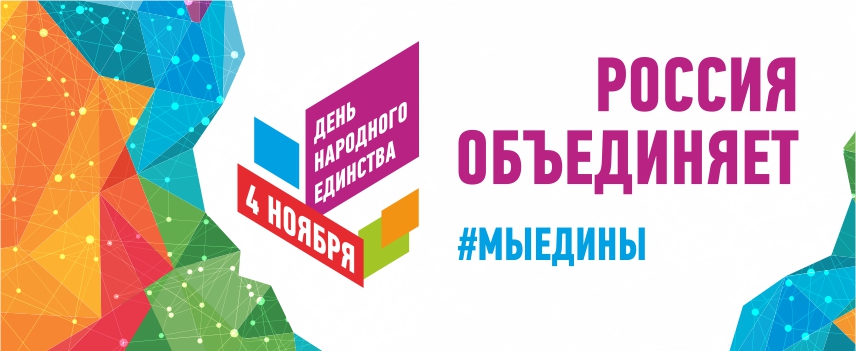 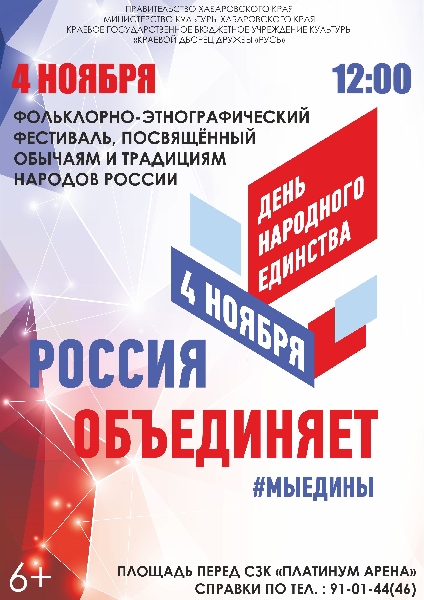 С 12.00 до 15.00 площадь перед 
СЗК "Платинум Арена" 
Концертная программа (тематические театрализованные, вокально – хореографические композиции и массовые флешмобы: «Хоровод дружбы», «Мы единое целое», фотозоны, шатры, в которых представлены кухни разных народов и многое др).

С 15.00 до 17.00 в СЗК 
"Платинум Арена"
Концерт с участием 
коллективов г. Москвы.
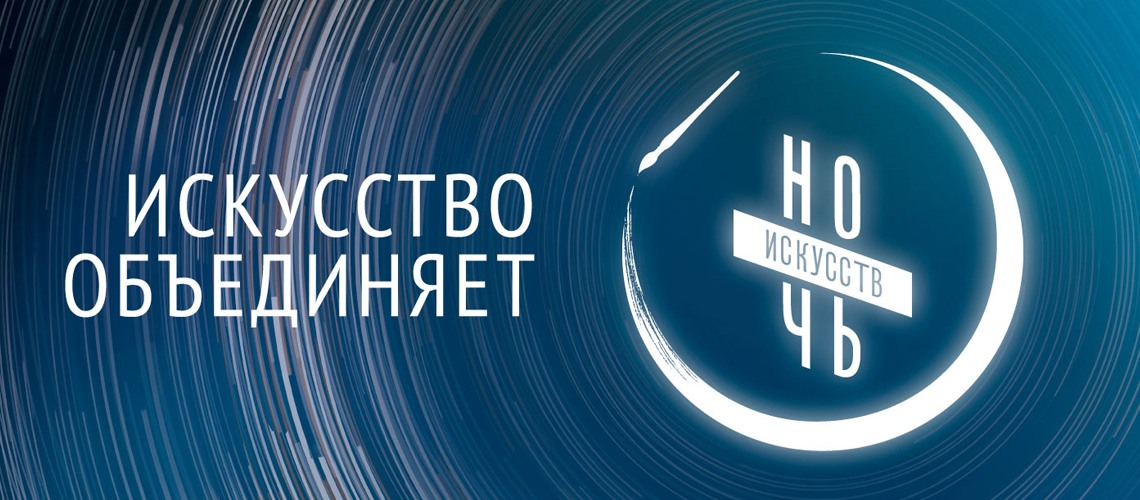 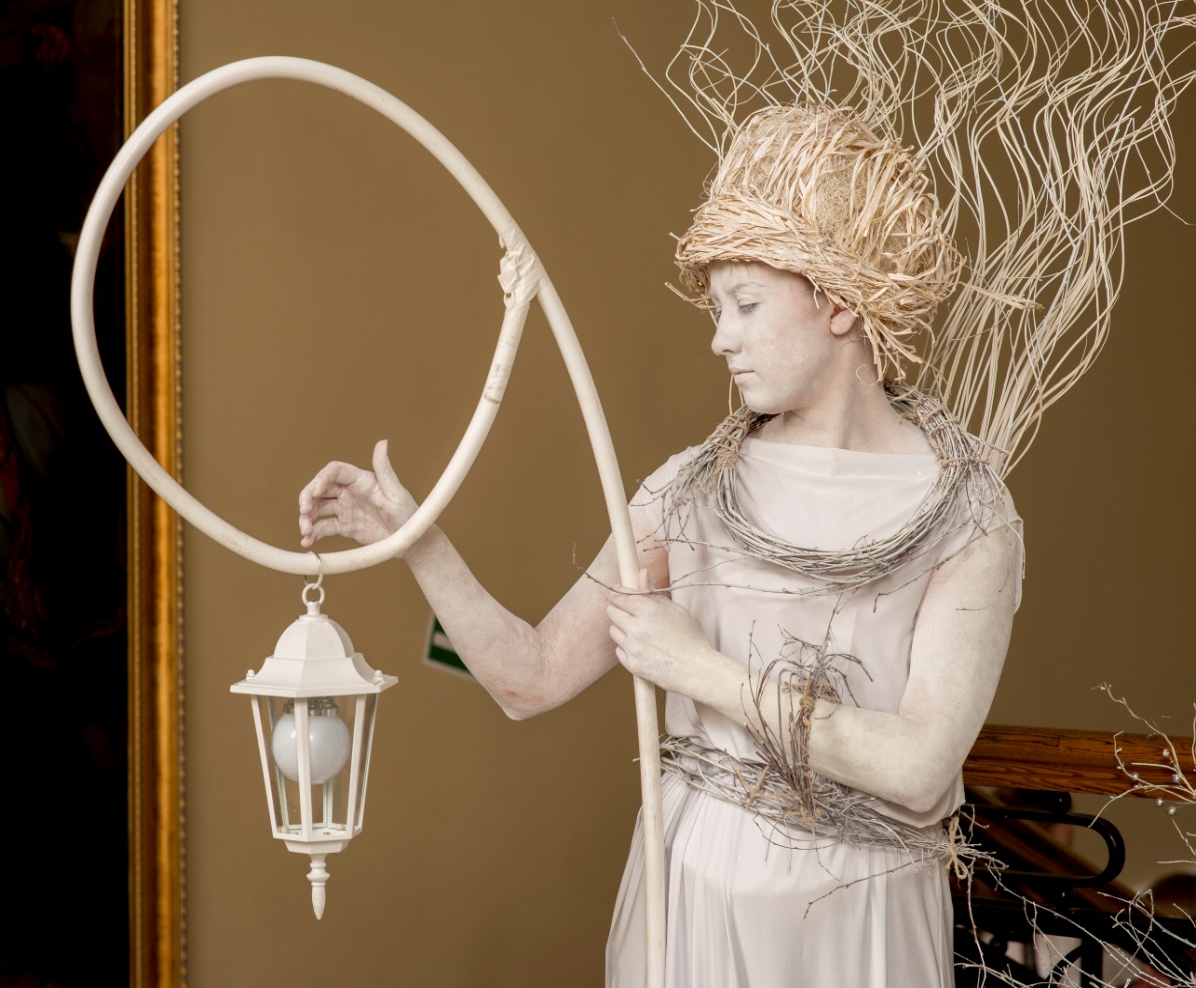 С 17.00 до 21.00 в Дальневосточном 
художественном музее

Творческие встречи с членами Союза художников России И. Грабовским и 
А. Авдеевым, молодыми художниками 
Д. Мамаевой, А. Надежкиной, 
членом Союза кинематографистов России А. Самойловым; 
экскурсии по выставкам "Осень. Живопись. Оптимизм" 
Н. Сафронова, "Свет иконы", 
"Итальянское искусство из собрания музея", "Дальневосточный тропический комплекс "Animal Box",
концерт "Музыкальный час"; 
мастер-классы, презентация комиксов, книг, видеоигр и многое др.
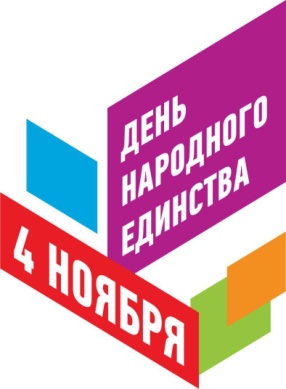 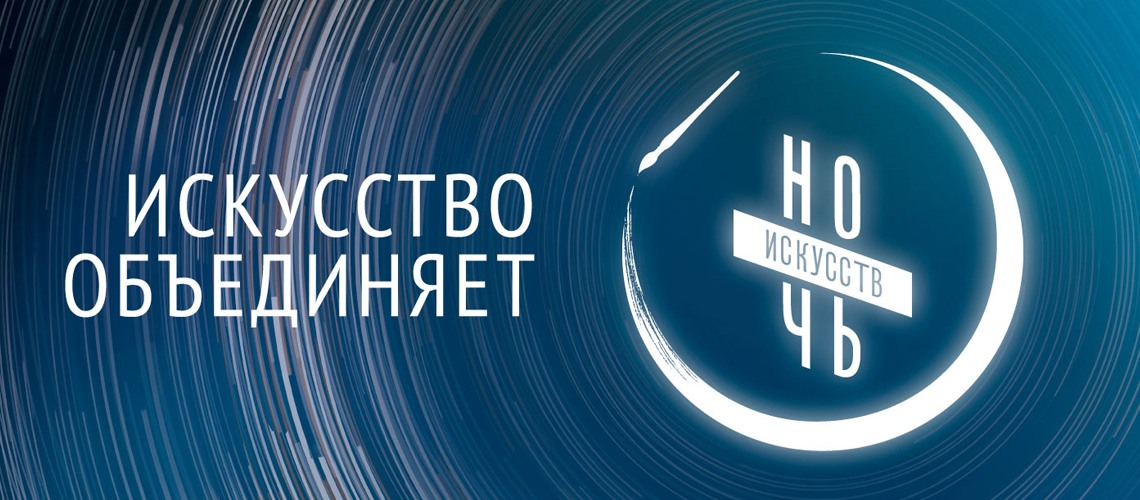 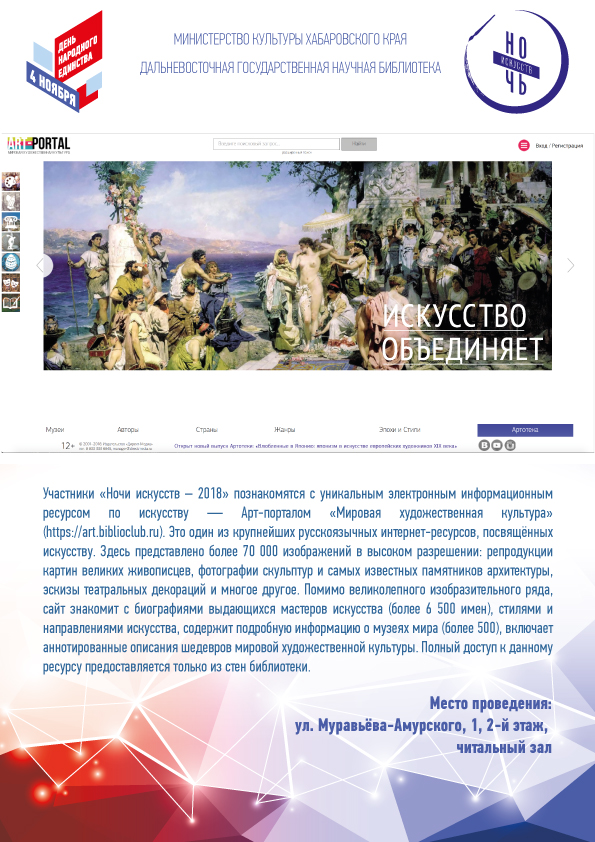 В Дальневосточной государственной научной библиотеке 
с 18.00 до 22.00 на 3-х площадках
(вход свободный)

В основном здании библиотеки 
(ул. Муравьева-Амурского, 1) 
Фестиваль-ярмарка национальной культуры и искусства "Многоликая Россия",
литературная площадка дальневосточных поэтов "АМУРиЯ",
 киномарафон "Зелёный край", 
экскурсионная программа "Путешествие по плюснинским лабиринтам" с проведением 
экскурсий по историческому 
зданию Дальневосточной 
государственной научной 
библиотеки
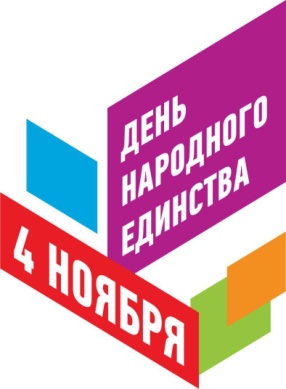 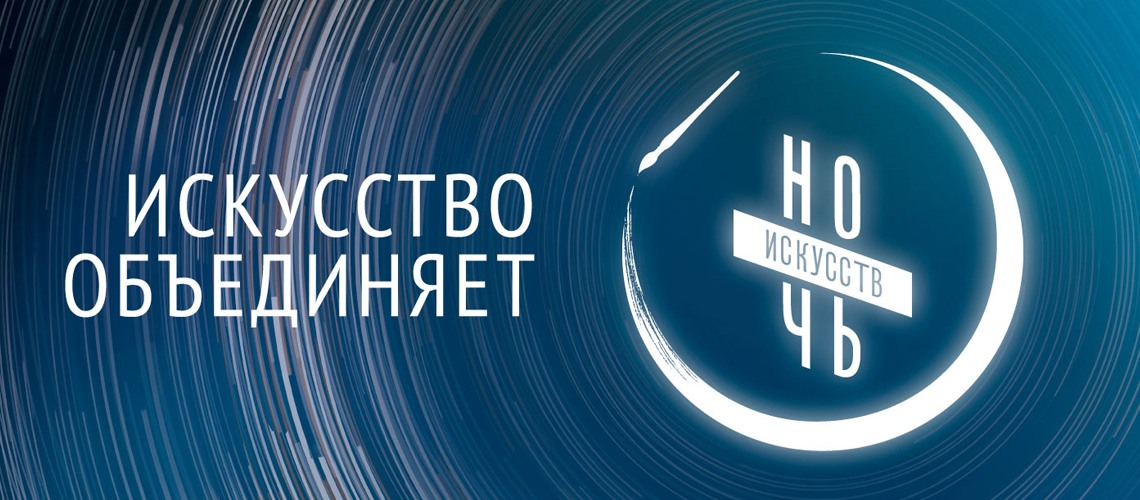 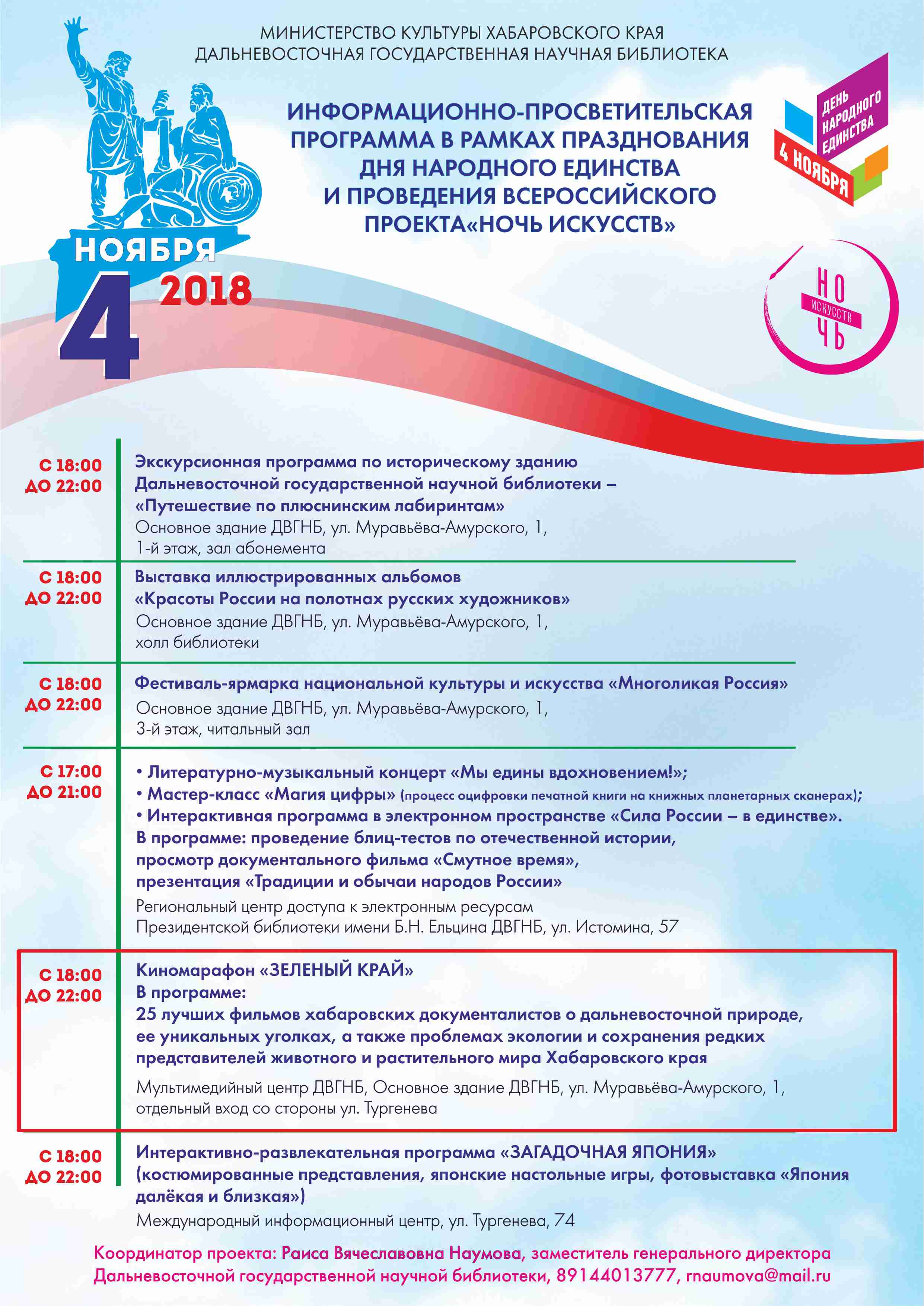 В здании международного информационного центра 
(ул. Тургенева, 74)
онлайн-тестирование по отечественной истории и литературе,
 просмотр документального фильма "Смутное время", 
литературно-музыкальный концерт "Мы едины вдохновением!"
Региональный центр доступа к электронным ресурсам Президентской библиотеки им. Б.Н. Ельцина 
(ул. Истомина, 57) 
презентация 
"Сады и храмы Японии",  
фотовыставка 
"Япония далёкая и 
близкая".
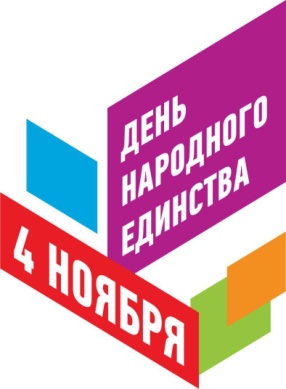 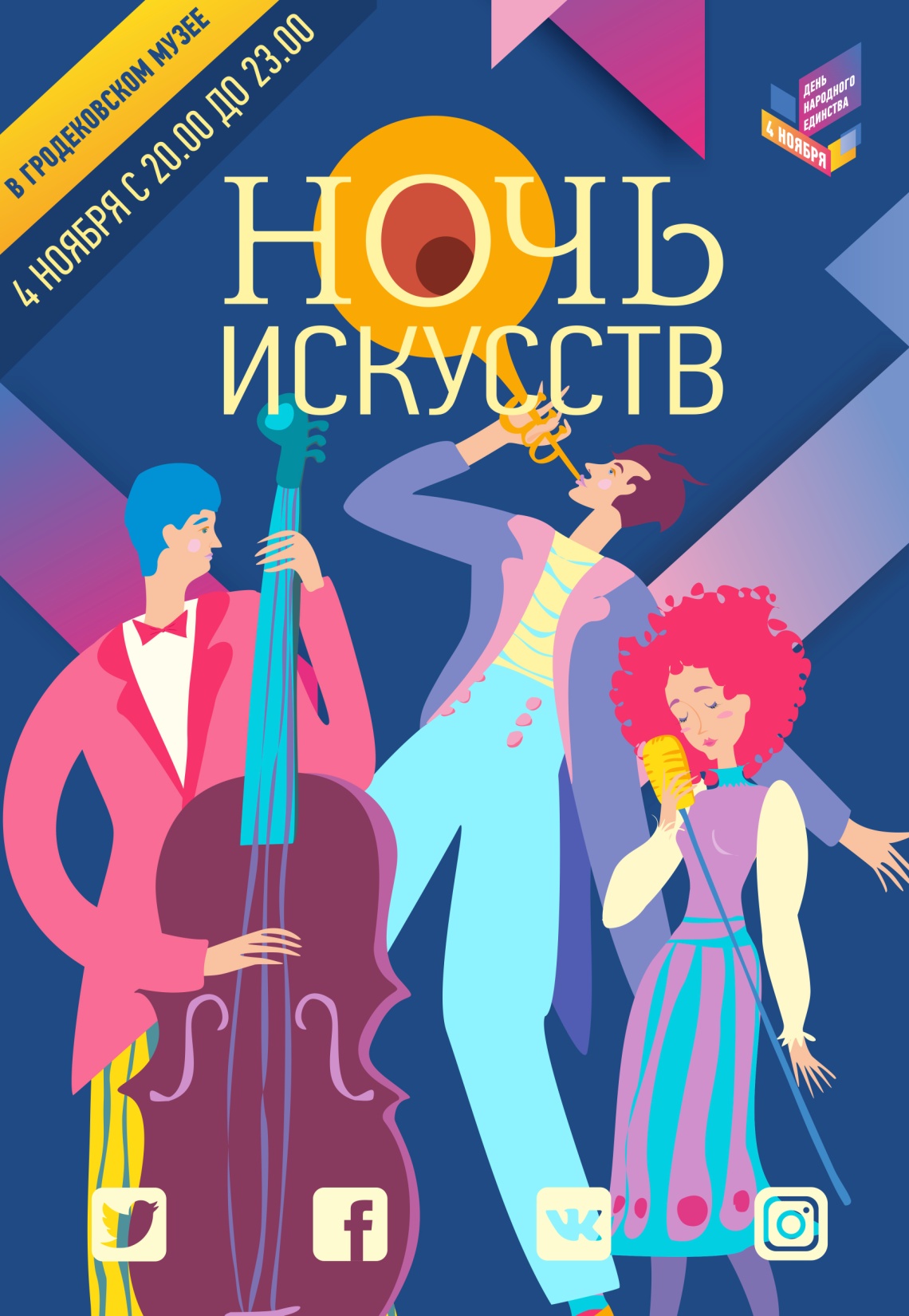 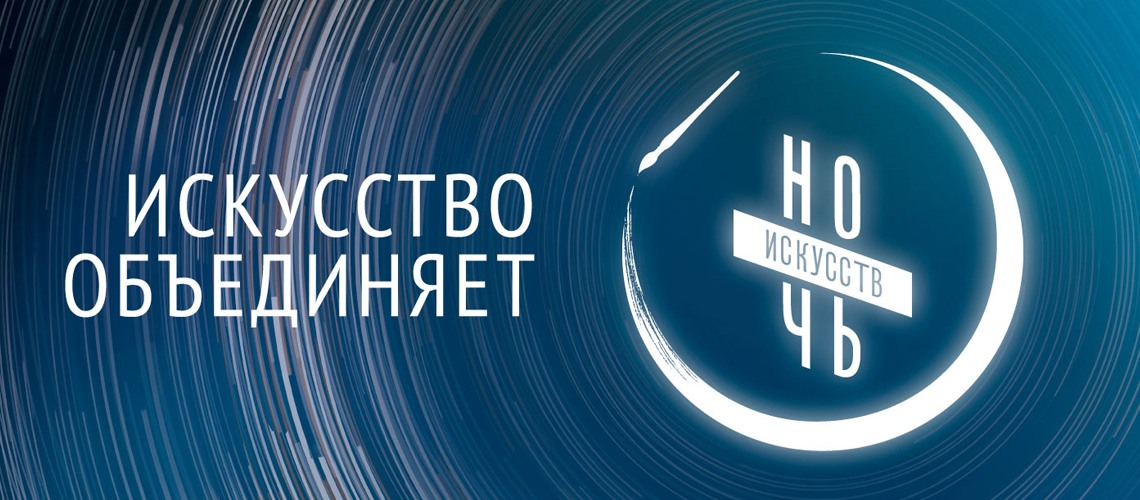 С 20.00 до 23.00 
в Хабаровском краевом музее им. Н.И. Гродекова 

Обширная программа мероприятий: кинопоказы, 
кураторские экскурсии по выставкам «Люди рассвета», «Коллекционируя Россию. Великий Новгород», «Александр Невский», 
работа творческой мастерской «Синий лосось», 
мастер-классы
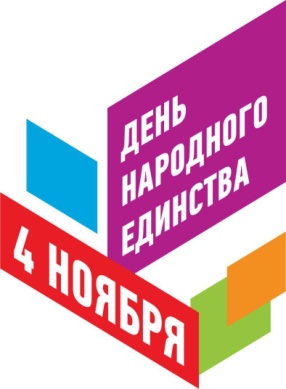 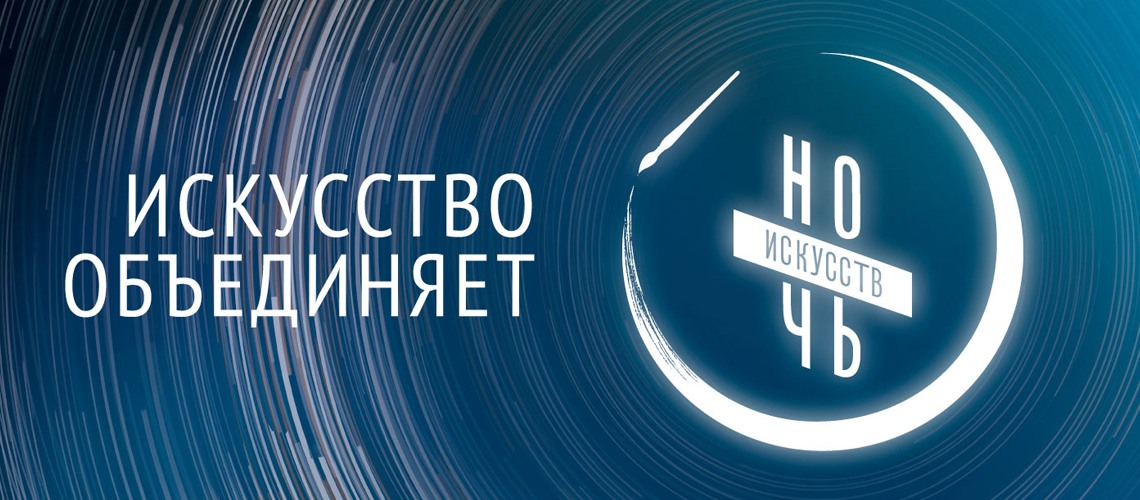 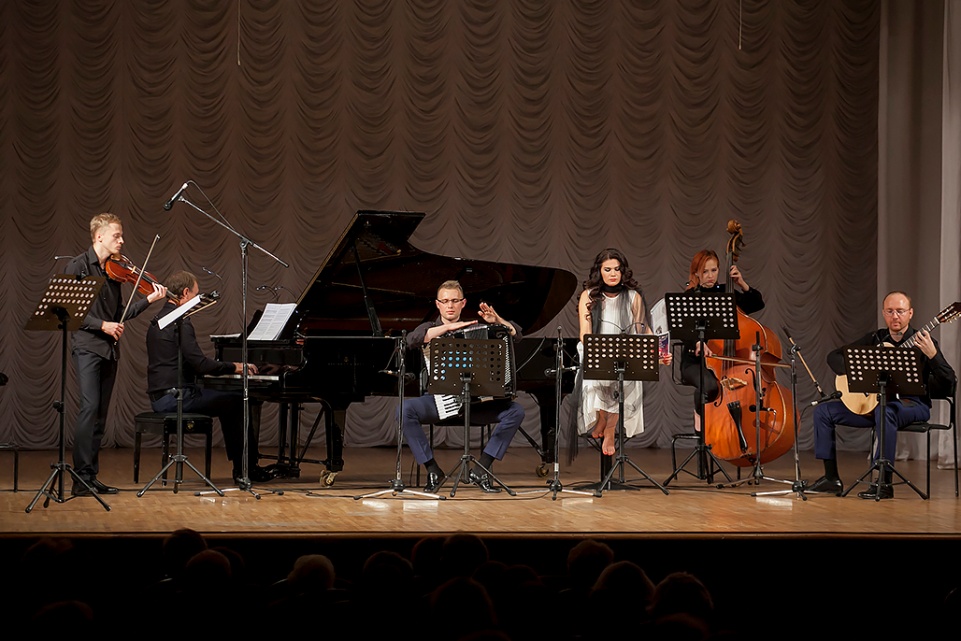 С 20.20 до 21.00 в холле 3 этажа (перед конференц-залом) Хабаровского краевого  музея им. Н.И. Гродекова 
Танго-оркестр Хабаровской краевой филармонии (руководитель - Александр Веретенников).
В программе: А. Пьяццоллы, E. Arolas, 
C.Gardel, M.Rodriguez и др.
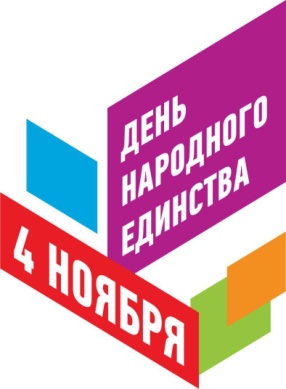 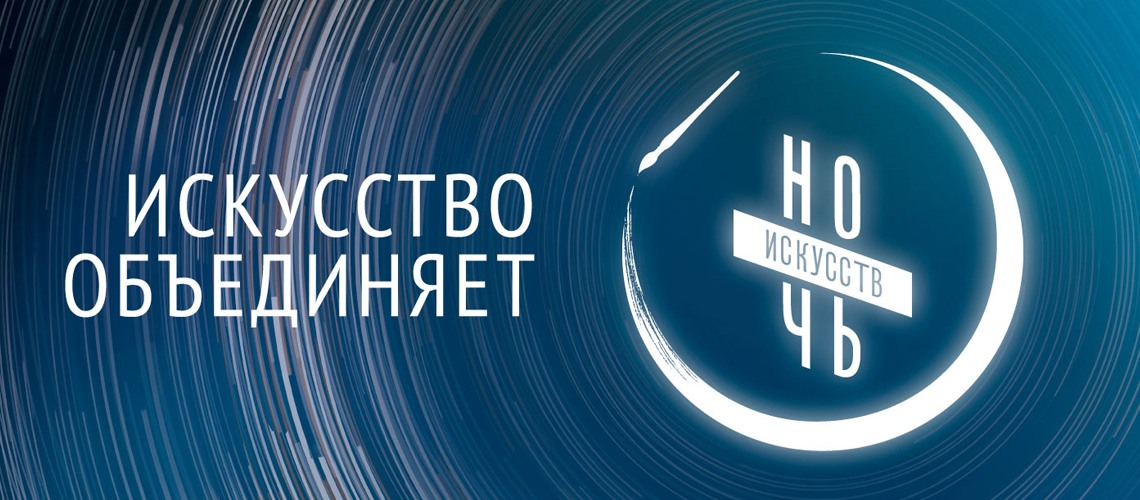 Хабаровский краевой музей 
им. Н.И. Гродекова

Интерактивная площадка 
"Каникулы кота Егора" 
от сотрудников Хабаровской краевой детской библиотеки им. Н.Д. Наволочкина 
(чтения произведений 
Н.Д. Наволочкина, 
театрализация 
по мотивам его произведений, 
мастер-классы по изготовлению 
закладок и игрушек по 
образу героев рассказов 
Н. Д. Наволочкина)
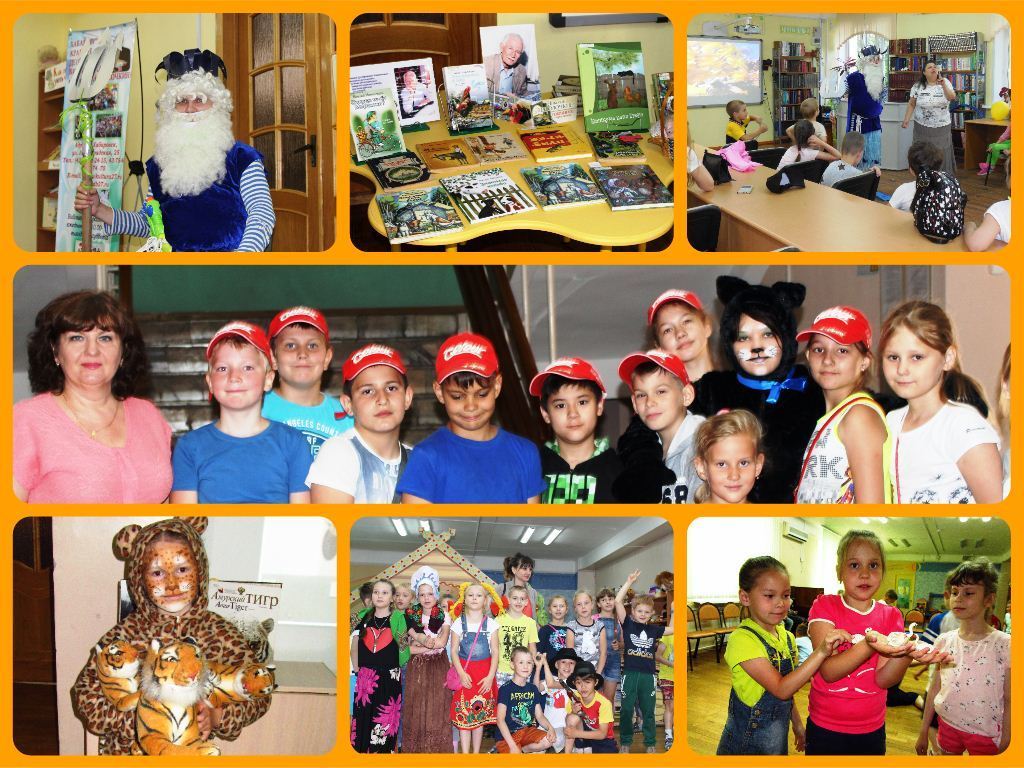 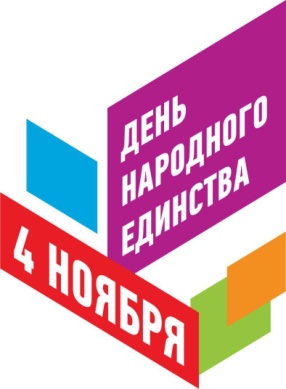 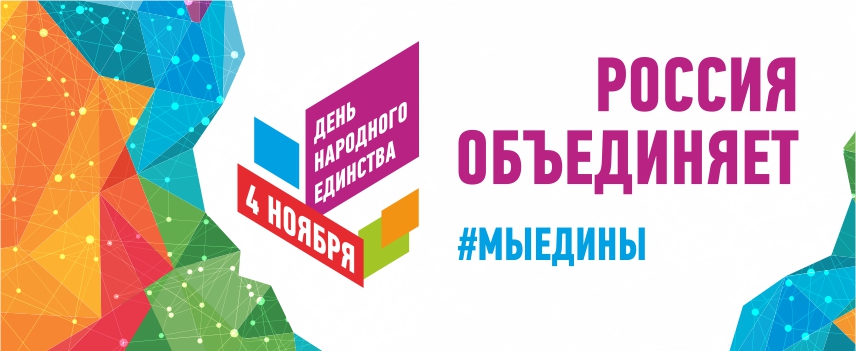 В краевых театрах 04 ноября перед спектаклями 
основного репертуара состоятся тематические мероприятия
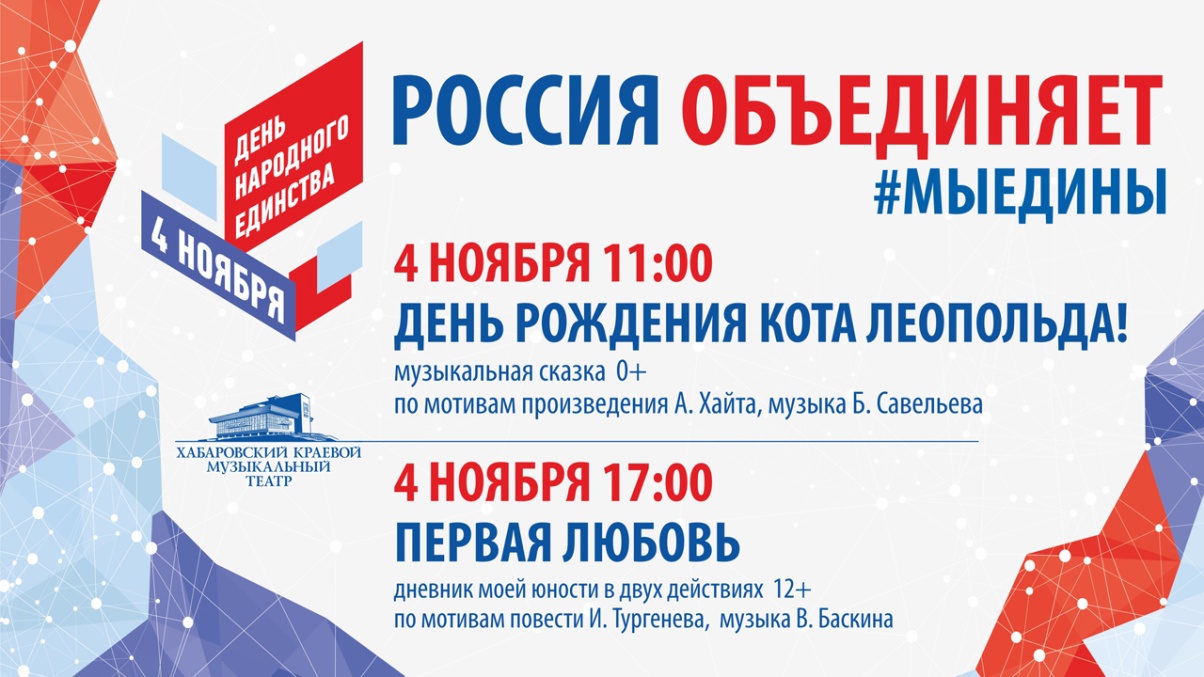 В Хабаровском краевом музыкальном театре 
Музыкальная сказка "День рождения кота Леопольда!" (11.00), выступление кавер-группы "Monna" 
перед спектаклем "Первая любовь" (17.00),
организация флэшмоба с запуском его в прямой эфир
 социальных сетей театра 
после спектакля "Первая любовь"
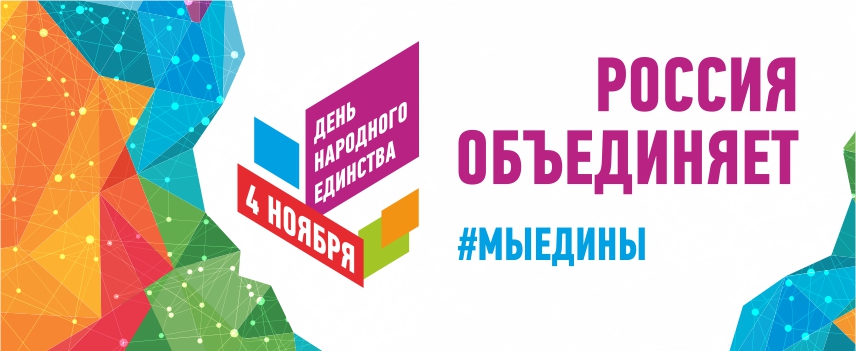 Хабаровский краевой театр драмы 
с 11.00 до 12.00
 
Детская познавательная программа 
"День истории Родины " перед
спектаклем "Василиса Прекрасная" 
(краткая историческая справка о празднике, 
творческое выступление воспитанников 
Детской театральной студии "Игронавты",
викторина для детей на 
знание истории 
происхождения праздника 
"День народного единства")
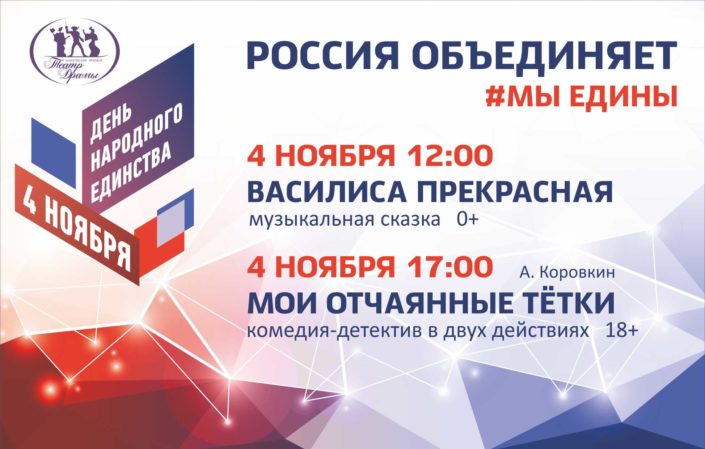 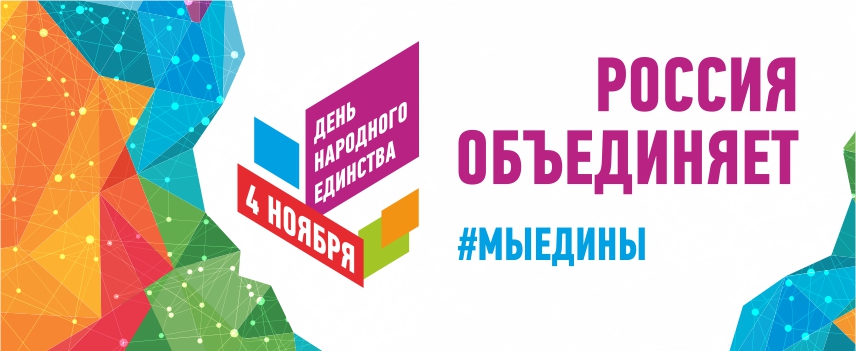 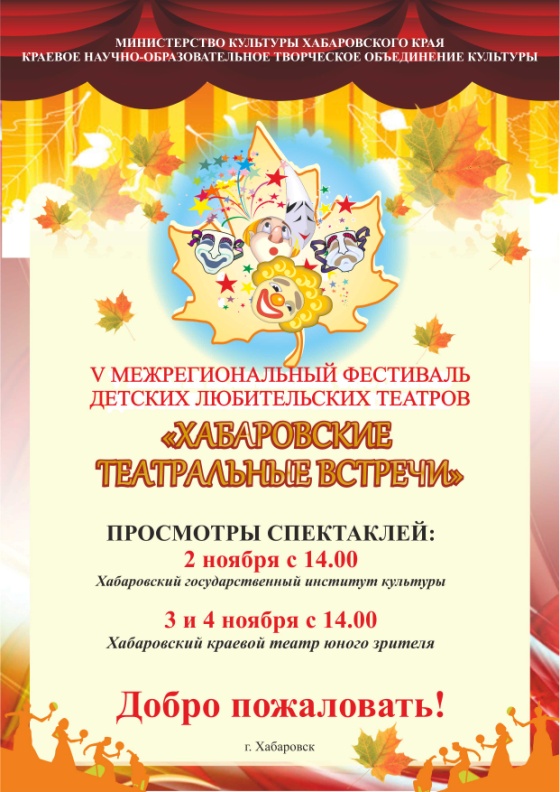 04 ноября с 14.00 до 18.30 
в Хабаровском краевом 
театре юного зрителя

Показ спектаклей «Праздник непослушания», «Алёнушкины сказки», «Приключения Незнайки и его друзей», «Команда» и «Конёк-Горбунок»
(в рамках Межрегионального фестиваля детских 
любительских театров «Хабаровские театральные встречи»)